Primary Care for Adults With HIV
www.hivguidelines.org
July 2024
NYSDOH AIDS Institute Clinical Guidelines Program
Purpose of This Guideline
Increasing access to comprehensive primary care in their setting of choice for adults with HIV in New York State.
Clarifying that primary care for adults is generally the same for adults with and without HIV, while also clarifying medical care needs particular to adults with HIV.
Providing effective tools for all clinicians delivering comprehensive primary care to adults with HIV, including family practice clinicians, internists, and HIV or infectious diseases specialists.
July 2024
NYSDOH AIDS Institute Clinical Guidelines Program
www.hivguidelines.org
Recommendations
Approach to Care
Based on the type of visit and a patient’s diagnostic and HIV status, clinicians should use one of the flowcharts listed below to guide assessment, care planning, and follow-up (A*):
Initial Visit: New Patient, New HIV Diagnosis, NOT Taking ART
Initial Visit: New Patient, HIV Confirmed, IS Taking ART
Initial Visit: New Patient, HIV Confirmed, NOT Taking ART
Annual, Routine, New Illness, or Post-Hospitalization Visit: Established Patient Who IS Taking ART
Also see the NYSDOH AI Guidance: Addressing the Needs of Older Patients in HIV Care
In providing primary care for adults with HIV, clinicians should follow standard best practices for adult primary care and should add the HIV-specific care elements noted in this guideline. (A3)
Clinicians should engage patients in shared decision-making regarding routine health screening tests, weighing the risks and benefits of screening based on such factors as life expectancy, cost, potential harms, and HIV-compounded risk. (A3)
Opportunistic Infection Prophylaxis
Clinicians should initiate prophylaxis for specific OIs and discontinue prophylaxis as indicated in Opportunistic Infection Prophylaxis for Adults With HIV. (A*) 
Clinicians may discontinue primary OI prophylaxis in patients who are taking effective ART and have evidence of immune recovery. (A*)
July 2024
NYSDOH AIDS Institute Clinical Guidelines Program
www.hivguidelines.org
Flowchart 1: Initial Visit, New HIV Diagnosis, NOT Taking ART
July 2024
NYSDOH AIDS Institute Clinical Guidelines Program
www.hivguidelines.org
Flowchart 1, continued
July 2024
Flowchart 1, continued
July 2024
NYSDOH AIDS Institute Clinical Guidelines Program
www.hivguidelines.org
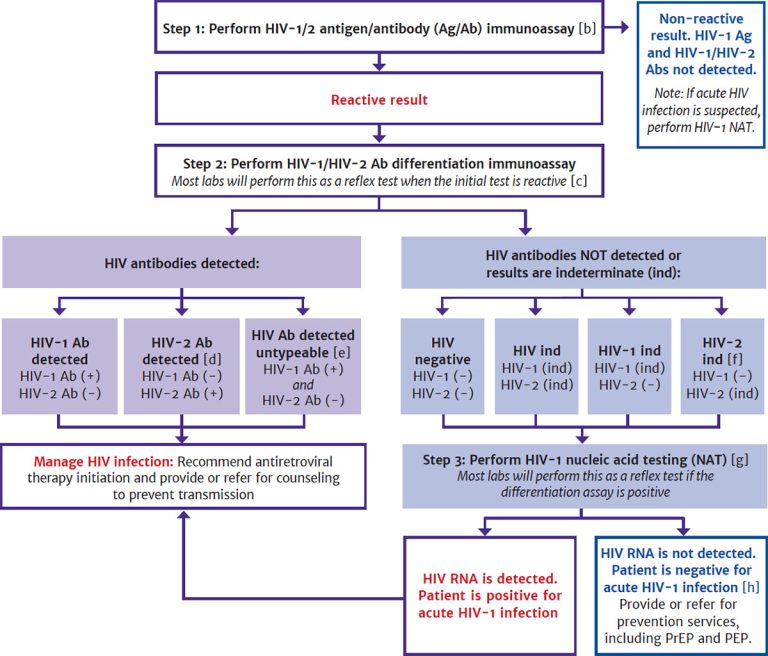 HIV LaboratoryTesting Algorithm [a]
See next slide for notes.
July 2024
NYSDOH AIDS Institute Clinical Guidelines Program
www.hivguidelines.org
HIV Laboratory Testing Algorithm: Notes
Adapted from CDC 2018 Quick reference guide: Recommended laboratory HIV testing algorithm for serum or plasma specimens and APHL Suggested reporting language for the HIV laboratory diagnostic testing algorithm.
APHL and CDC continue to recommend that laboratories use an FDA-approved instrumented HIV-1/HIV-2 Ag/Ab immunoassay as the initial assay in the laboratory HIV testing algorithm for serum or plasma due to their superior sensitivity for detecting acute HIV infection. However, the FDA-approved single-use rapid HIV-1/HIV-2 Ag/Ab immunoassay may be used as the initial assay in the laboratory HIV testing algorithm for serum or plasma if an instrumented assay is not available.
Become familiar with the laboratory’s internal testing algorithm and results-reporting policies. Many labs will reflex additional screening steps (such as HIV Ab differentiation immunoassay and HIV RNA) on the original sample without supplemental orders. Other labs may require additional samples or supplemental orders to complete all steps in the algorithm.
This includes specimens reported as HIV-2 positive with HIV-1 cross-reactivity.
Further testing may be performed to determine type.
Per the Geenius package insert, specimens with this final assay interpretation should be retested with a new cartridge. If the final assay interpretation is again HIV-2 indeterminate, it should be reported as such and followed with an HIV-1 NAT.
Most laboratories reflex directly to an HIV-1 RNA test without requiring an additional test order or new specimen, either by performing the test in-house or referring the specimen to another laboratory. If the laboratory is unable to or does not automatically reflex directly to the RNA test, clinicians should order an HIV-1 RNA test as soon as possible. To reflex directly to an HIV-1 RNA test, a test kit approved by either the FDA or NYSDOH to aid in diagnosing HIV-1 infection is required. If HIV-1 RNA is detected, acute HIV-1 is present, and clinicians should proceed with clinical evaluation. If no HIV-1 RNA is detected, the initial immunoassay result is presumed false positive.
A negative HIV-1 NAT result and repeatedly HIV-2 indeterminate or HIV indeterminate Ab differentiation immunoassay result should be referred for testing with a different validated supplemental HIV-2 test (antibody test or NAT) if available. Alternatively, redraw and repeat algorithm in 2 to 4 weeks to assess HIV-2 infection.
July 2024
NYSDOH AIDS Institute Clinical Guidelines Program
www.hivguidelines.org
Checklist 1: HIV-Specific Elements of Health Status and History
July 2024
NYSDOH AIDS Institute Clinical Guidelines Program
www.hivguidelines.org
Checklist 1: HIV-Specific Elements of Health Status and History, continued
July 2024
NYSDOH AIDS Institute Clinical Guidelines Program
www.hivguidelines.org
Checklist 1: HIV-Specific Elements of Health Status and History, continued
July 2024
NYSDOH AIDS Institute Clinical Guidelines Program
www.hivguidelines.org
Recommended Immunizations for Adults With HIV
MONTH YEAR
NYSDOH AIDS Institute Clinical Guidelines Program
www.hivguidelines.org
Checklist 2: Initial (Baseline) and Annual Laboratory Testing for Adults With HIV
July 2024
NYSDOH AIDS Institute Clinical Guidelines Program
www.hivguidelines.org
Checklist 2, continued
July 2024
NYSDOH AIDS Institute Clinical Guidelines Program
www.hivguidelines.org
Flowchart 2: Initial Visit, HIV Confirmed, IS Taking ART
July 2024
NYSDOH AIDS Institute Clinical Guidelines Program
www.hivguidelines.org
Flowchart 2, continued
July 2024
Flowchart 2, continued
July 2024
NYSDOH AIDS Institute Clinical Guidelines Program
www.hivguidelines.org
Flowchart 2, notes:
July 2024
NYSDOH AIDS Institute Clinical Guidelines Program
www.hivguidelines.org
Flowchart 3: Initial Visit, HIV Confirmed, NOT Taking ART
Flowchart 3, continued
July 2024
Flowchart 3, continued
July 2024
NYSDOH AIDS Institute Clinical Guidelines Program
www.hivguidelines.org
Flowchart 3, notes:
July 2024
NYSDOH AIDS Institute Clinical Guidelines Program
www.hivguidelines.org
Flowchart 4: Annual, Routine, New Illness, or Post-Hospitalization Visit: Established Patient Who IS Taking ART
July 2024
NYSDOH AIDS Institute Clinical Guidelines Program
www.hivguidelines.org
Flowchart 4, continued
July 2024
NYSDOH AIDS Institute Clinical Guidelines Program
www.hivguidelines.org
Checklist 3: Recommended Age-, Sex-, and Risk-Based Screening
Abdominal aortic aneurysm: See USPSTF recommendations (2019) 
Screen cisgender men and transgender women aged 65 to 75 years with a history of smoking. Evidence is insufficient to recommend screening for cisgender women and transgender men.
Anal dysplasia and cancer: See NYSDOH AI recommendations (2022) 
Recommendations are specific to adults with HIV.
Screen MSM, cisgender and transgender women, and transgender men who are aged ≥35 years. 
Bone density/osteoporosis: See USPSTF recommendations (2018); also see NYSDOH AI guideline Selecting an Initial ART Regimen > Special Considerations for Comorbid Conditions
Some experts recommend baseline bone densitometry screening for osteoporosis in postmenopausal cisgender women and in cisgender men and transgender women aged ≥50 years who have HIV.
Breast cancer: See USPSTF recommendations (2024); also see USPSTF BRCA-Related Cancer: Risk Assessment, Genetic Counseling, and Genetic Testing (2019)
An anatomical inventory is necessary to identify appropriate sex-based screening; this committee advises clinicians to screen for breast cancer in transgender and transfeminine men and cisgender females. 
Screen all women and transgender men aged 40 to 74 years. Evidence of benefit is insufficient for patients aged >74 years. 
Cardiovascular disease: See American College of Cardiology ASCVD Risk Estimator Plus and American Heart Association: Characteristics, Prevention, and Management of Cardiovascular Disease in People Living With HIV (2019)
Estimate the 10-year ASCVD risk at the initial visit and reassess during follow-up visits to incorporate risk factor changes over time. Note that the ASCVD Risk Estimator Plus may underestimate cardiovascular risk for women and people of color.
For recommendations on age-based statin initiation, risk assessment, statin-associated risks, and shared decision-making, see DHHS: Guidelines for the Use of Antiviral Agents in Adults and Adolescents With HIV > Recommendations for the Use of Statin Therapy as Primary Prevention of Atherosclerotic Cardiovascular Disease in People with HIV.
July 2024
NYSDOH AIDS Institute Clinical Guidelines Program
www.hivguidelines.org
Checklist 3, continued
Cervical dysplasia and cancer: See NYSDOH AI recommendations (2022)
Recommendations are specific to adults with HIV; an anatomical inventory is necessary to identify appropriate sex-based screening.
Begin screening within 2 years of onset of sexual activity or by age 21. 
Continue screening for patients aged ≥65 years; however, consider life expectancy and risk in shared decision-making with patients regarding continued screening.
Colorectal cancer: See USPSTF recommendations (2021) 
Screen patients aged 45 to 75 years; frequency depends on the screening method.
Confirm annually that appropriate testing has been completed. 
In patients aged >75 years, the decision to perform screening should be individualized.
Depression: See USPSTF recommendations (2023); also see PHQ-2; PHQ-9; Columbia Suicide Severity Rating Scale 
Screen for depression, with adequate systems in place to ensure accurate diagnosis, effective treatment, and appropriate follow-up. 
Intimate partner violence, elder abuse, and abuse of vulnerable adults: See USPSTF recommendations (2018) 
Screen for domestic violence, including intimate partner violence, child abuse, and elder abuse.
Lung cancer: See USPSTF recommendations (2021) 
Screen patients aged 55 to 80 years old who have a 20-pack-year history and currently smoke or have quit within the past 15 years.
Prostate cancer: See USPSTF recommendations (2018)
An anatomical inventory is necessary to identify appropriate sex-based screening.
In patients who are 55 to 69 years old, the decision to perform screening should be individualized.
Engage in shared decision-making for patients who are ≥70 years old.
Substance use: See NYSDOH AI recommendations (2024)
Screen all adults for alcohol, tobacco, and drug use; assess the level of risk and treat as indicated. 
Laboratory screening is not recommended.
July 2024
NYSDOH AIDS Institute Clinical Guidelines Program
www.hivguidelines.org
Checklist 4: Primary Prevention for Adults With HIV
Breast cancer: See USPSTF recommendations (2019
An anatomical inventory is necessary to identify appropriate sex-based prevention.
Risk-reducing medications, such as tamoxifen, raloxifene, or aromatase inhibitors are recommended for women who are at increased risk of breast cancer and low risk of medication-related adverse effects. 
Routine preventive medication is not recommended for women who are not at increased risk.
Cardiovascular disease: See: 
Aspirin Use to Prevent Cardiovascular Disease: Preventive Medication (USPSTF 2022)
Guidelines for the Use of Antiviral Agents in Adults and Adolescents > Recommendations for the Use of Statin Therapy as Primary Prevention of Atherosclerotic Cardiovascular Disease in People with HIV (DHHS 2024)
Statin Use for the Primary Prevention of Cardiovascular Disease in Adults: Preventive Medication (USPSTF 2022)
Healthy Diet and Physical Activity for Cardiovascular Disease Prevention in Adults With Cardiovascular Risk Factors: Behavioral Counseling Interventions (USPSTF 2020)
Falls prevention: See USPSTF recommendations (2024)
Exercise interventions are recommended for adults aged ≥65 years who are at increased risk of falls. 
Note: This committee advises clinicians to include osteoporosis screening.
July 2024
NYSDOH AIDS Institute Clinical Guidelines Program
www.hivguidelines.org
Checklist 4, continued
Neural tube defects: See USPSTF recommendations (2023)
Folic acid supplementation is recommended for individuals who are planning or capable of pregnancy.
An anatomical inventory is necessary to identify appropriate sex-based prevention.
Sexually transmitted infections: Discuss recommended immunizations. See:
Behavioral counseling recommendations (USPSTF 2020)
NYSDOH AI guideline Doxycycline Post-Exposure Prophylaxis to Prevent Bacterial Sexually Transmitted Infections
CDC: STI Treatment Guidelines, 2021 > Primary Prevention Methods
Note: An anatomical inventory is necessary to identify appropriate sex-based prevention.
Skin cancer: See USPSTF recommendations (2018) 
Counsel patients to minimize exposure to ultraviolet radiation.
Smoking: See USPSTF recommendations (2021):
Screen all adults for tobacco use. Recommend cessation. Provide behavioral interventions and FDA-approved pharmacologic therapy.
Also see Millionhearts.hhs.gov: Protocol for Identifying and Treating Patients Who Use Tobacco, Identifying and Treating Patients Who Use Tobacco: Action Steps for Clinicians, and Tobacco Cessation Change Package
July 2024
NYSDOH AIDS Institute Clinical Guidelines Program
www.hivguidelines.org
Opportunistic Infection Prophylaxis for Adults With HIV [a]
July 2024
NYSDOH AIDS Institute Clinical Guidelines Program
www.hivguidelines.org
Opportunistic Infection Prophylaxis for Adults With HIV, continued
July 2024
NYSDOH AIDS Institute Clinical Guidelines Program
www.hivguidelines.org
Oral Health
July 2024
NYSDOH AIDS Institute Clinical Guidelines Program
www.hivguidelines.org
Need Help?
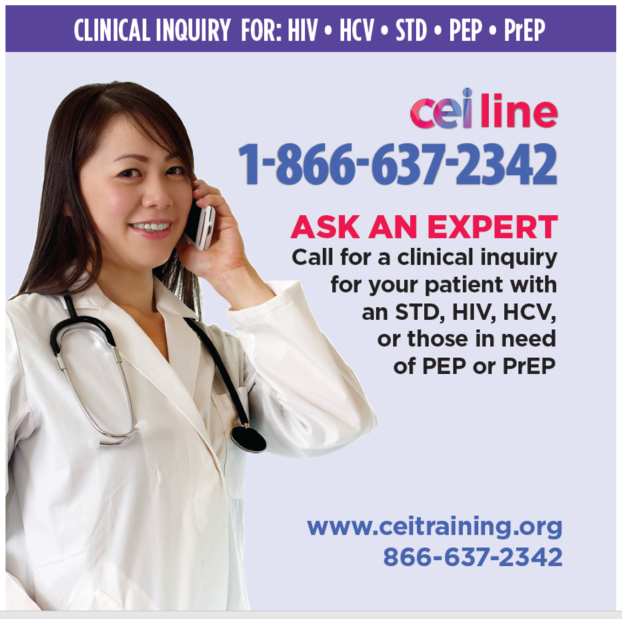 NYSDOH AIDS Institute Clinical Guidelines Program
www.hivguidelines.org
Access the Guideline
www.hivguidelines.org > Primary Care for Adults With HIV

Also available: Printable pocket guide and PDF
NYSDOH AIDS Institute Clinical Guidelines Program
www.hivguidelines.org